旋回用ﾍﾞｱﾘﾝｸﾞの補修
ﾃﾞｰﾀ:	設備	ﾊﾞｹｯﾄ-ﾎｲｰﾙ ｴｷｽｶﾍﾞｰﾀｰ	関連する部位	旋回用 ﾍﾞｱﾘﾝｸﾞ	直径	4371 mm	ﾍﾞｱﾘﾝｸﾞ ｸﾘｱﾗﾝｽ	≤ 0,3 mm	軸力	700 t損傷範囲:旋回用ﾍﾞｱﾘﾝｸﾞ　車台(台座)と上部構造との間問題点:数か所のﾍﾞｱﾘﾝｸﾞに於いて 許容限界以上のﾀﾞﾒｰｼﾞに達していた
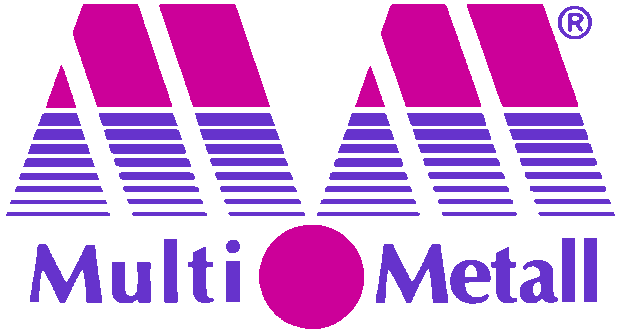 1
旋回用ベアリングの補修
事前の測定で1.6mmに及ぶ誤差がありました。問題解決の為、ﾊｲﾊﾟﾌｫｰﾏﾝｽ補修剤
MM-ﾒﾀﾙ SS-ｽﾁｰﾙ 382
-ﾏﾙﾁﾒﾀﾙ社製ﾎﾟﾘﾏｰﾒﾀﾙ ®  - が選ばれました. 
ﾀﾞﾒｰｼﾞに関連する部分は詰金を入れて水平にされました.
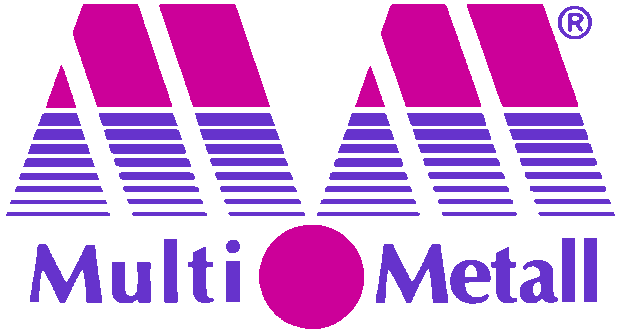 2
旋回用ベアリングの補修
準備上部構造は4本の油圧ｼﾘﾝﾀﾞｰで持ち上げられ。新しいﾍﾞｱﾘﾝｸﾞは上部構造の下に50mm間隔で下げられた6本の下げ振りにより位置が決められました。ﾎﾟﾘﾏｰﾒﾀﾙの必要量は詰金（ｽﾍﾟｰｻｰ)との間の隙間によります。
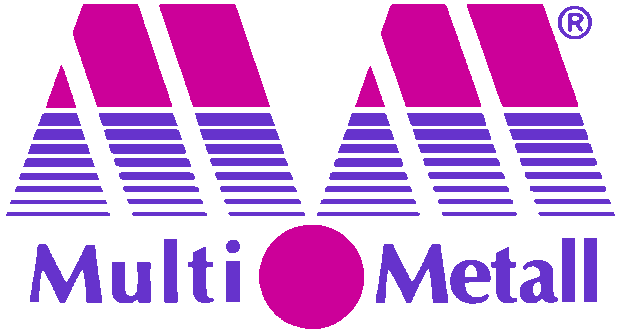 3
旋回用ベアリングの補修
気泡の発生を避ける為、 MM-ﾒﾀﾙ SS-ｽﾁｰﾙ 382 の上から押します
MM-ﾒﾀﾙ SS-ｽﾁｰﾙ382の並び位置と数量は、埋めていく時の余裕を考慮して決められました
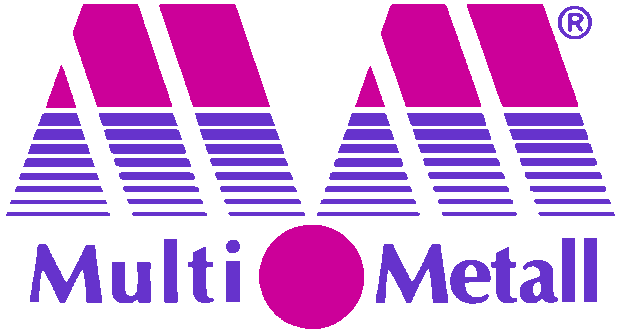 4
旋回用ベアリングの補修
MM-ﾒﾀﾙ SS-ｽﾁｰﾙ 382 はﾍﾞｱﾘﾝｸﾞの上に万遍なく圧入されました
ﾍﾞｱﾘﾝｸﾞﾊｳｼﾞﾝｸﾞ
ｽﾍﾟｰｻｰ
ﾍﾞｱﾘﾝｸﾞ
技術ﾃﾞｰﾀｼｰﾄMM-ﾒﾀﾙSS-ｽﾁｰﾙ 382&硬化剤　緑
台座
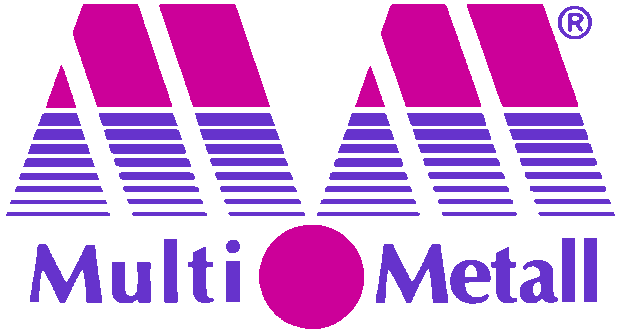 5
技術ﾃﾞｰﾀｼｰﾄ MM-ﾒﾀﾙ SS-ｽﾁｰﾙ 382
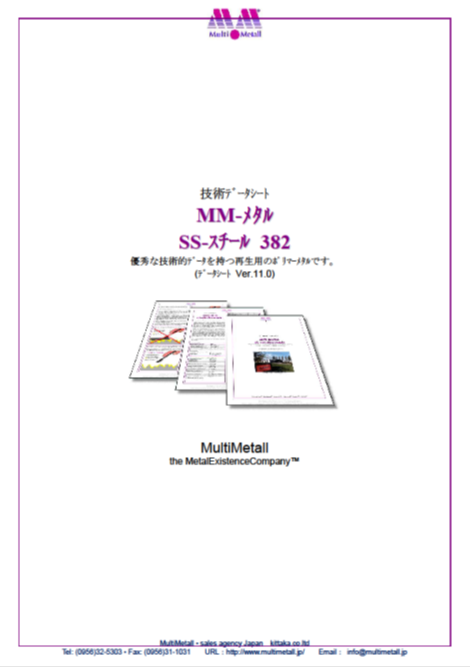 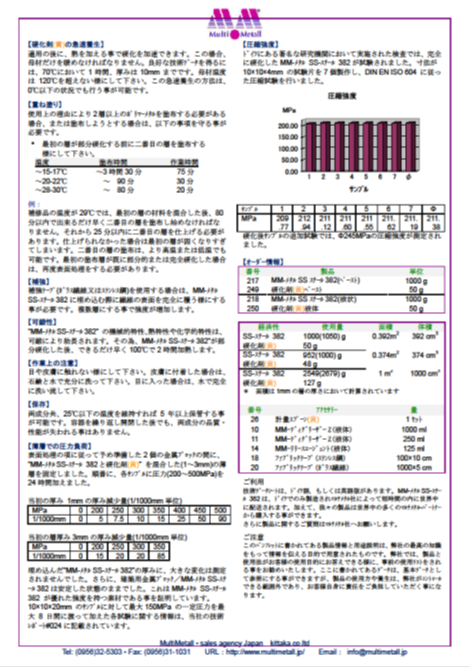 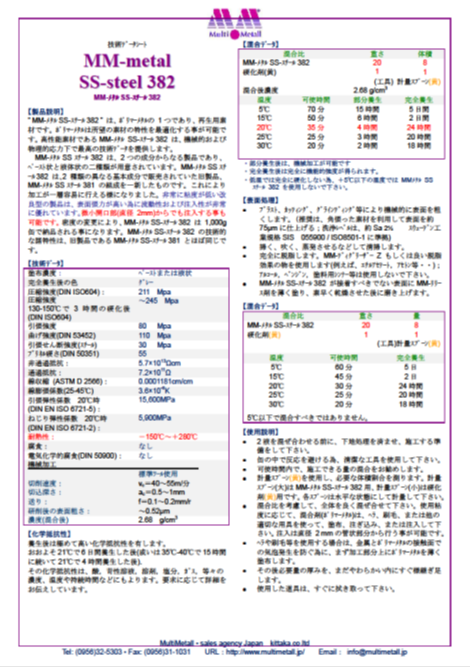 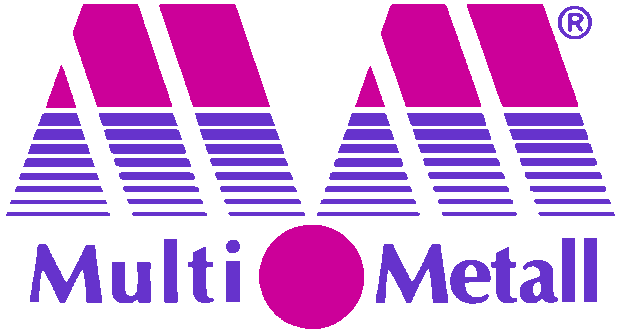 6
技術ﾃﾞｰﾀｼｰﾄ 硬化剤　緑
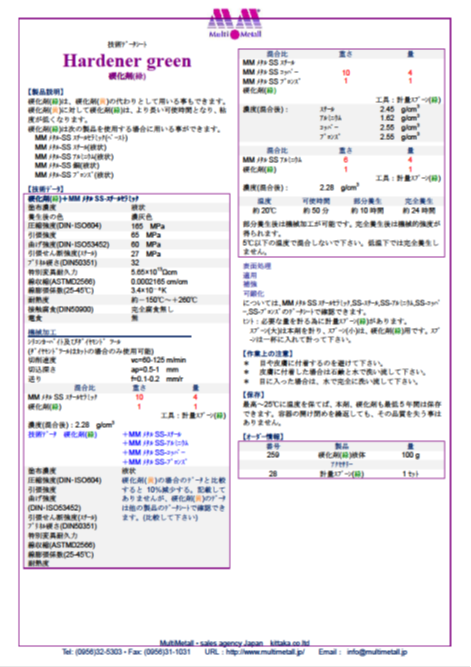 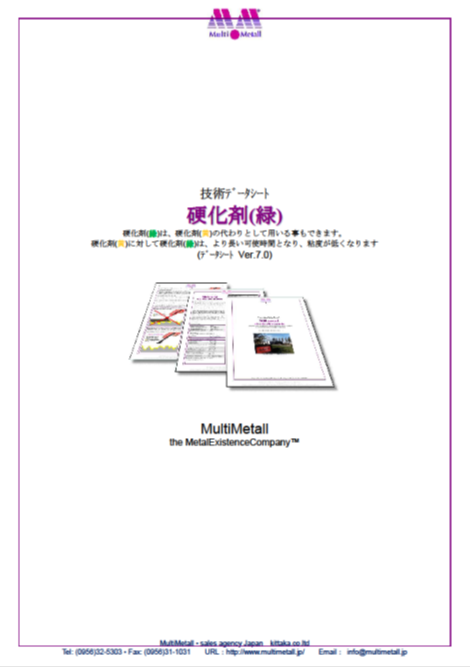 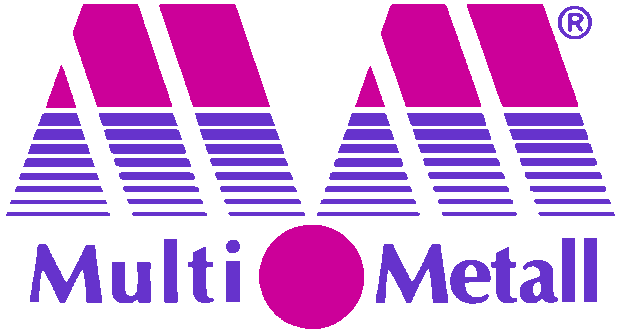 7
旋回用ベアリングの補修
MM-ﾒﾀﾙ SS-ｽﾁｰﾙ 382 (液状ﾀｲﾌﾟ) と硬化剤 緑を混合塗布の後
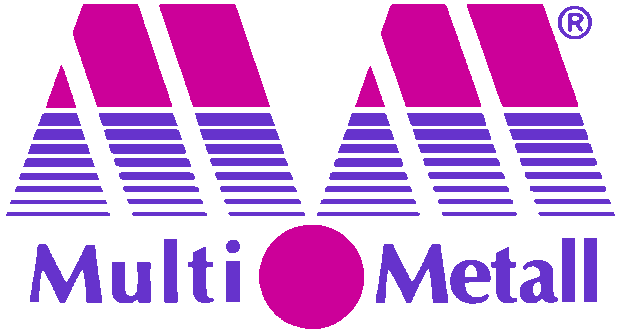 8
旋回用ベアリングの補修
圧入適用の後、4本の油圧ｼﾘﾝﾀﾞｰは各々のｼﾘﾝﾀﾞｰの圧力に注意を払いながら、徐々に(ｼﾘﾝﾀﾞｰ毎に) 下げられました
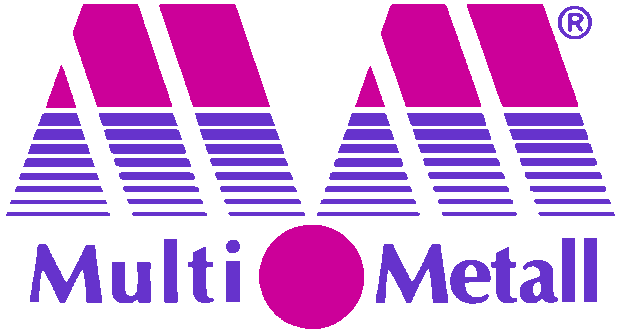 9
旋回用ベアリングの補修
ﾍﾞｱﾘﾝｸﾞﾊｳｼﾞﾝｸﾞを下げていく事で余分なMM-ﾒﾀﾙ SS-ｽﾁｰﾙ382は、はみ出てきました。
その後ボルトが挿入されました。
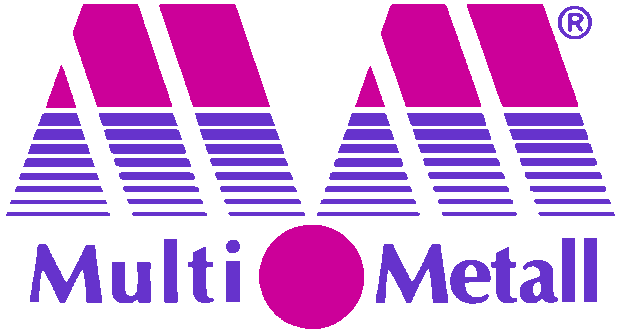 10
旋回用ベアリングの補修
油圧ｼﾘﾝﾀﾞｰを操作する準備(計画)に2時間を要しました
特別な硬化剤 緑 は、MM-ﾒﾀﾙ SS-ｽﾁｰﾙ382の可使時間を引き伸ばします。(通常の場合は、硬化剤 黄 がその替わりになります)
　ﾍﾞｱﾘﾝｸﾞの過熱を避ける為、最終硬化の時の発熱を低減する様に溶接ﾏｯﾄを使用して(最高温度45℃に)温度管理をしました。
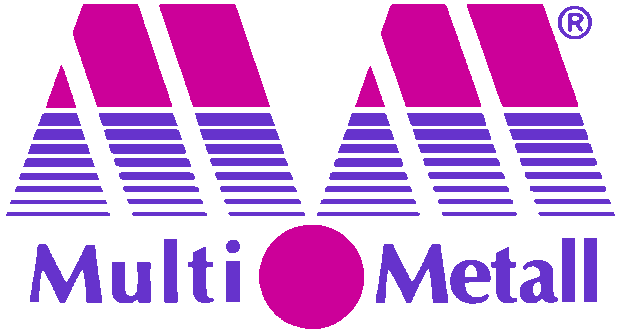 11
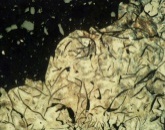 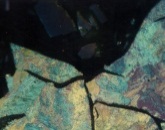 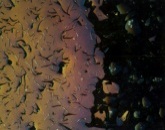 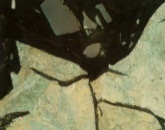 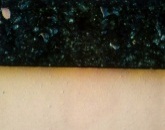 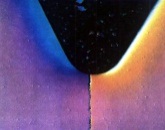 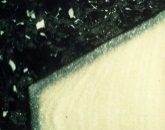 マルチメタル社製 ポリマーメタル®
ﾄﾞｲﾂ ﾏﾙﾁﾒﾀﾙ社では、
金属及び合金補修用の“ﾎﾟﾘﾏｰﾒﾀﾙ”による
補修・接合技術に30数年間を投資しています。
機械設備や工場建造物に於いては、機能上、特
に重要な構成部が、応力割れや亀裂、腐食、
ｷｬﾋﾞﾃｰｼｮﾝ、化学的または熱などによる
厳しい負荷応力にしばしば曝されています。
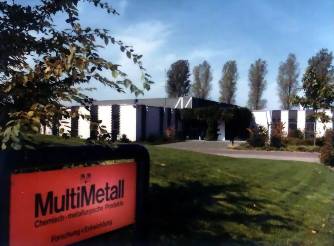 ﾎﾟﾘﾏｰﾒﾀﾙで処理した構成部分は、上記の各種応力から予防的に保護する事が可
能です。さらに、ﾏﾙﾁﾒﾀﾙ社の低温補修技術は、製品の取り扱いが容易であり、
破損部の耐久性に於いて優れた補修が可能となります。
MultiMetalltheMetalExistenceCompany™
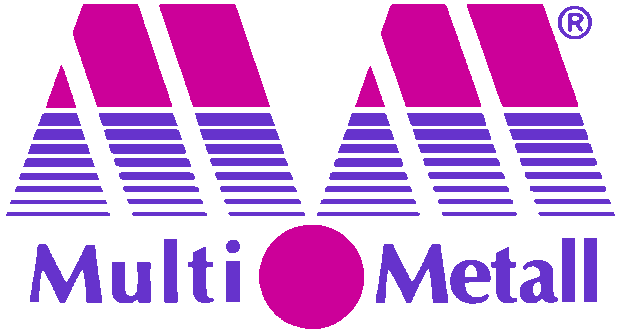 12
“マルチメタル”＆インターネット
どうぞマルチメタルのホームページ (www.polymermetal.com) をご覧下さい。各種製品についての詳細な情報及び利用方法が掲載されています。
(日本語版は、www.multimetall.jp/)をご覧
下さい。
MMHPのスクリーンショットの一部です。
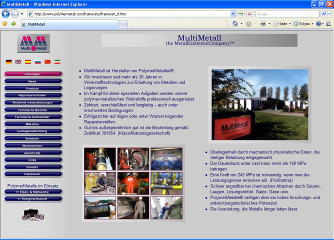 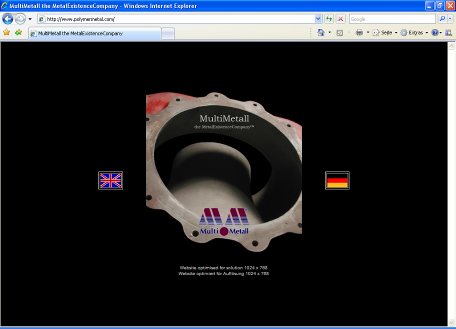 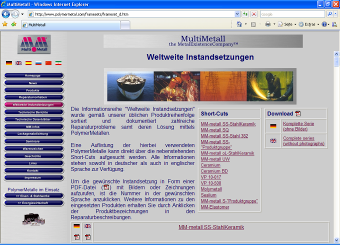 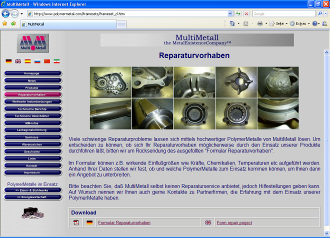 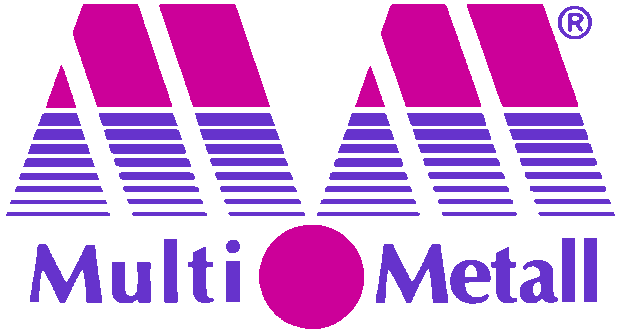 13
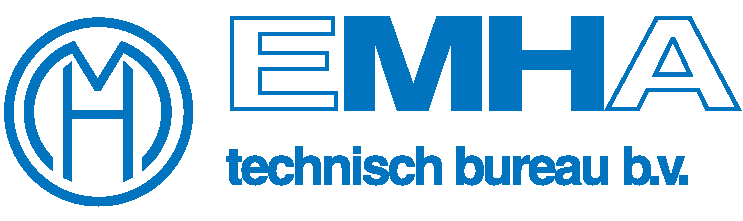 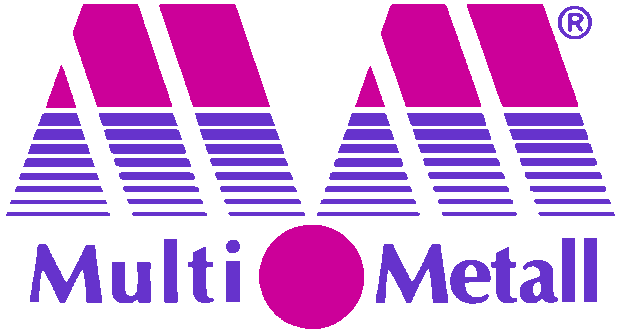 EMHA technisch bureau b.v.P.O. Box 542980 AB RidderkerkNetherlands
Tel: +31-18 04 84 34 3Fax: +31-18 04 18 58 1info@emhabv.comwww.emhabv.com
MultiMetallP.O. Box 12 02 6441720 ViersenGermany
Tel: 0 21 62-97 00 9-0Fax: 0 21 62-97 00 9-11info@polymermetal.comwww.polymermetal.com
本資料の主要部分は、 EMHA technisch b.v. の好意によってMMが自由に使用できるプレゼンテーションおよび情報に基づくものです。EMHA technisch b.v. は、MMのオランダにおける専属パートナーであり、長年に渡ってMMのポリマー製品を使用して見事な修理を行っております。
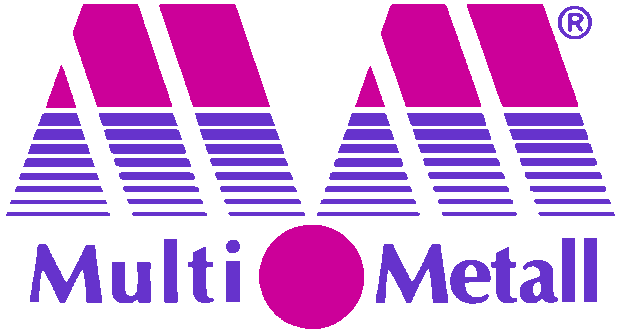 ﾎﾟﾘﾏｰﾒﾀﾙ® • ﾏﾙﾁﾒﾀﾙ® • ｾﾗﾐｳﾑ® •ﾓﾘﾒﾀﾙ® •ｾﾘｳﾑ® • XETEX®
14
MM製品は各国船級協会から認証されています。
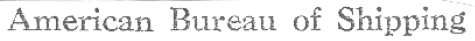 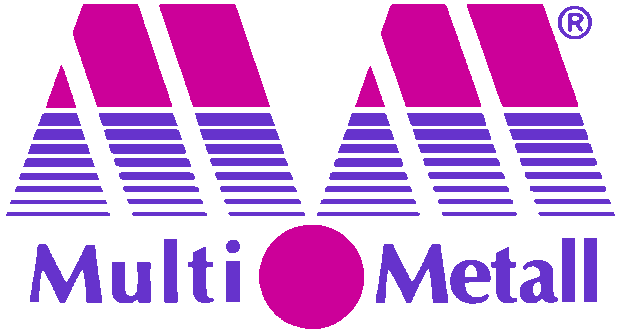 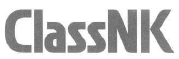 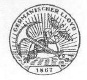 (お問合わせ) 
ドイツ　マルチメタル輸入発売元
Kittaka　Co.LTD
長崎県佐世保市卸本町25-2
Tel:  0956-32-5303
Fax: 0956-31-1031info@multimetall.jp www.multimetall.jp/
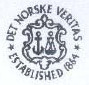 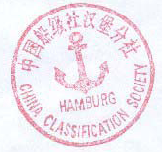 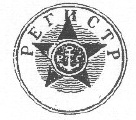 15